Lecture 10
Topics
Programmable Logic Devices (PLDs)
PROMs
PLAs
PALs and GALs
Positive and Mixed Logic
1
Taxonomies of ICs
Design Methodology
Standard Components (SSI/MSI/LSI)
Off-the-shelf Components
Basic Universal Building Blocks (AND, OR, NAND, NOR…)

Application-Specific Standard Parts (ASSP)
Target Specific Application Area, but not Customer
e.g. Printer Controller, USB Interface IC, HDD I/F

Application-Specific IC (ASIC)
Custom Design of IC Targeting Specific Market
Full-custom, standard cell, gate-arrays
e.g. ATI 3D Graphics Engine

Programmable Logic Devices (PLD)
Can be used to implement wide variety designs
e.g. FPGA (Field-Programmable Gate Arrays)
2
PLDs
Programmable Logic Devices (PLDs)
PROM: Programmable Read Only Memories (1960s)
PLA: Programmable Logic Arrays [Signetics] (1975)
PALÔ: Programmable Array Logic [MMI] (1976)
GALÔ: Generic Array Logic
CPLDs (Complex PLDs)
FPGA: Field Programmable Gate Arrays
PALÔ and GALÔ are registered trademarks of Lattice Logic
3
AND/OR Array Architecture
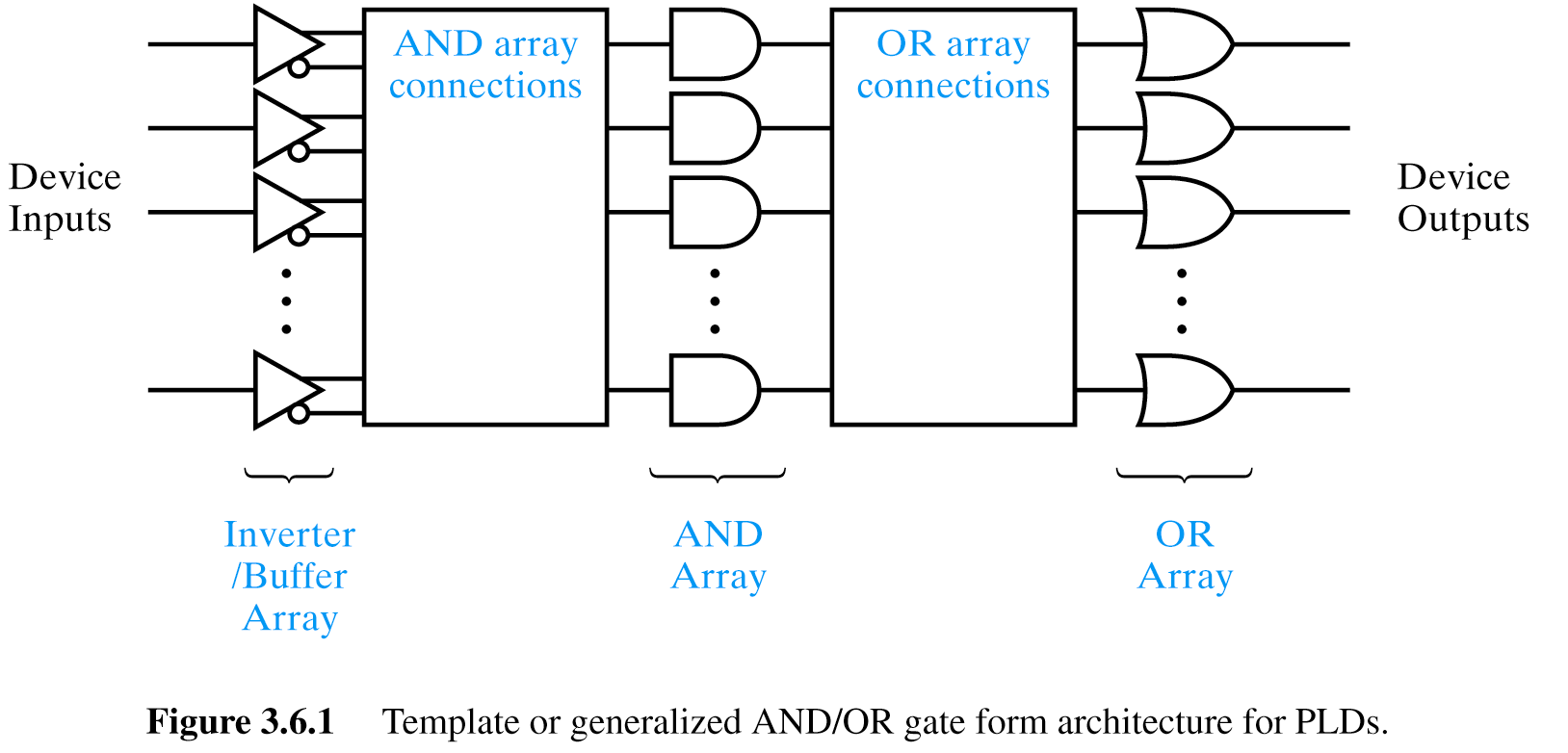 Device type	AND array	OR array	Product term sharing
PROM		Fixed at factory	Programmable		Yes
PLA		Programmable	Programmable		Yes
PAL/GAL	Programmable	Fixed at factory		No
4
Programmable Symbology
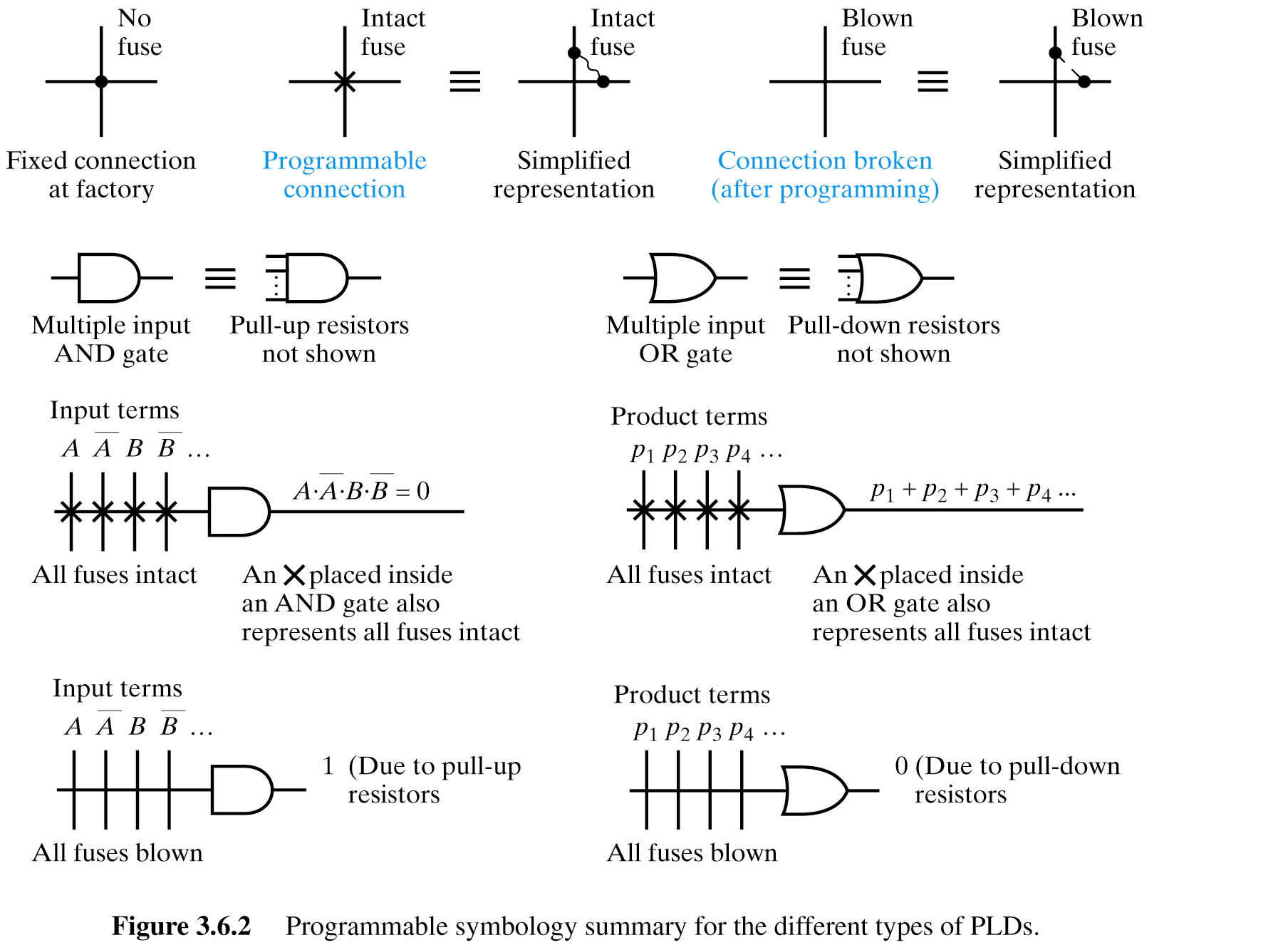 5
“Fuses”
Actual fuses, transistor circuits, SRAM-based
Volatile and nonvolatile
Nonvolatile
UV (ultra-violet erasable)
EE (electrically erasable)
Universal Programming Unit
Fuse map
JEDEC standard format
Several programs generate (MACHXL, ABEL, CUPL)
6
PLD Implementation
PROM
PLA
PAL/GAL
CPLDs
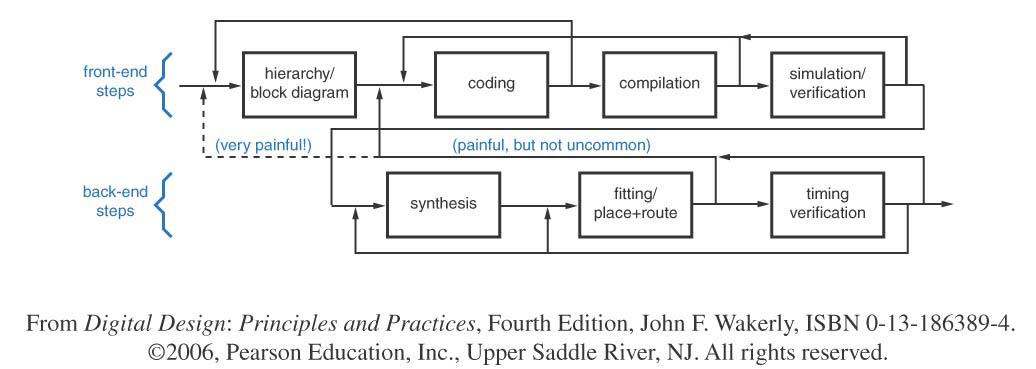 Schematic
Capture
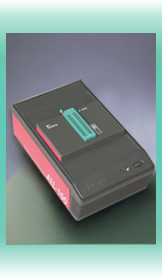 Design
Tools
Fuse
Map
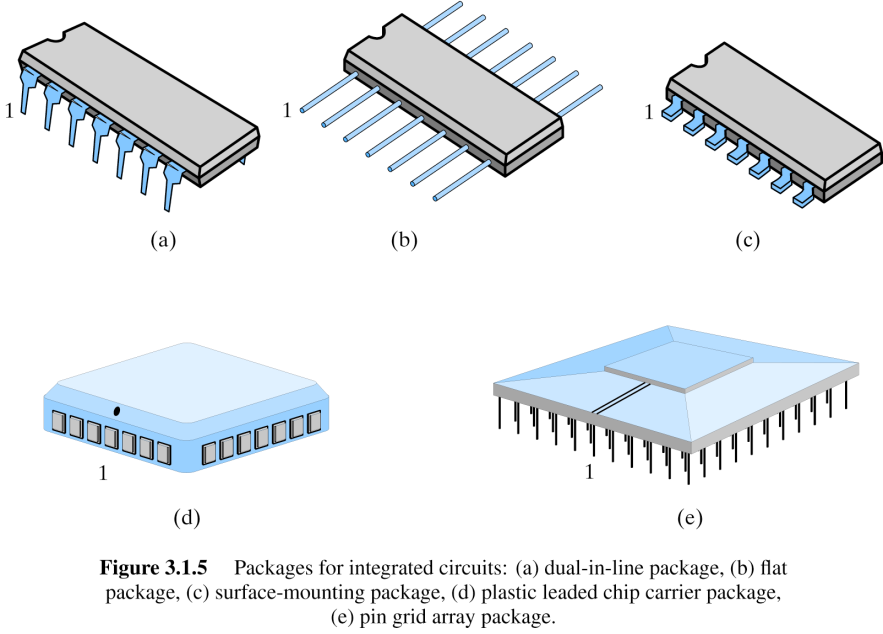 HDL
Universal
Programmer
Tool and PLD vendors: Xilinx, Altera, Lattice
7
PROMs
Product term sharing
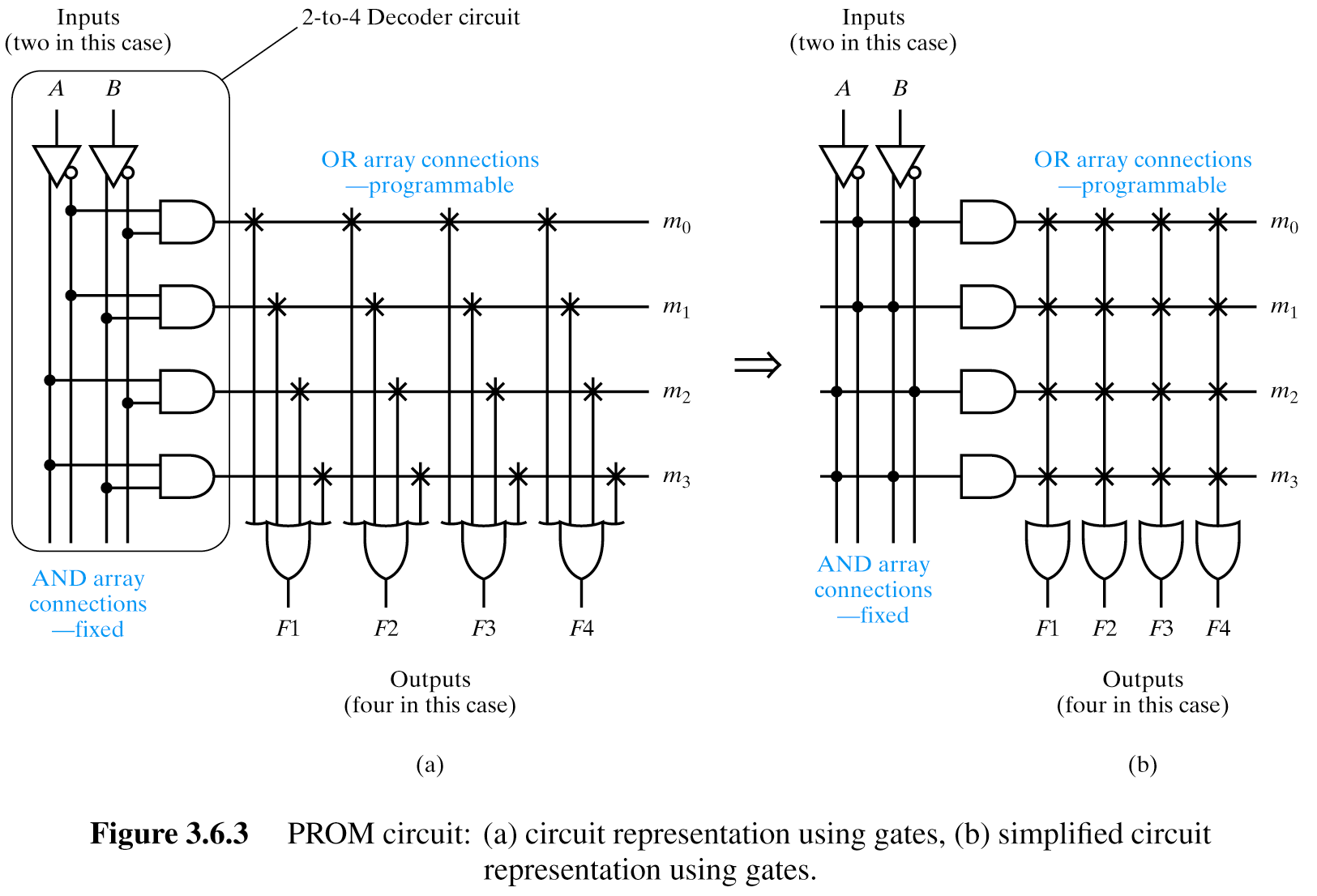 8
PROMs
How many minterms?  
Generating all of them, then select among them,
What’s the impact of adding another input?   
Doubling AND array!

MaskROM – fully programmed one time at the factory.  
 Game cards.
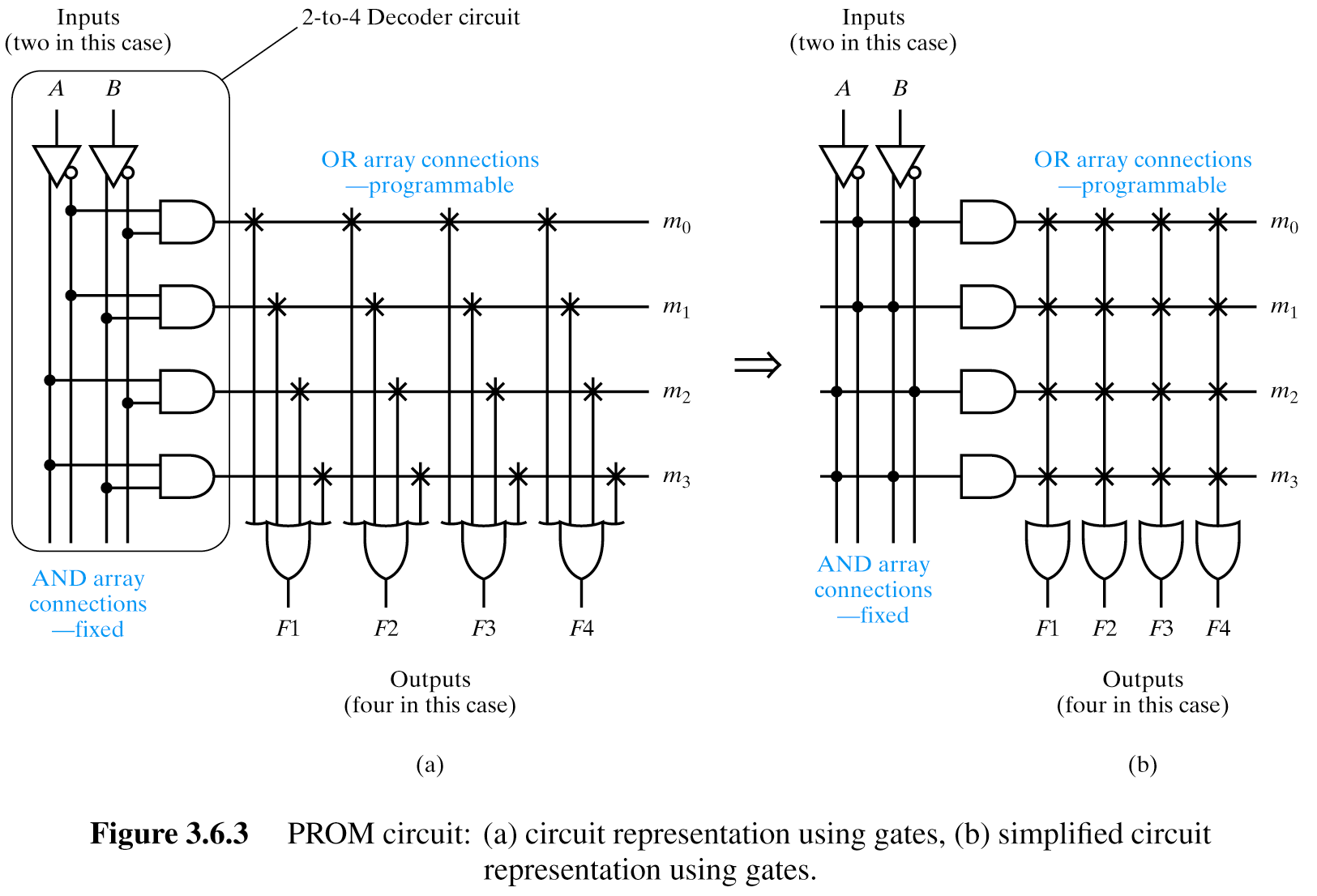 9
PLAs
Obsolete but show the evolution of PLDs – desire to have programmable AND plane
Product term sharing
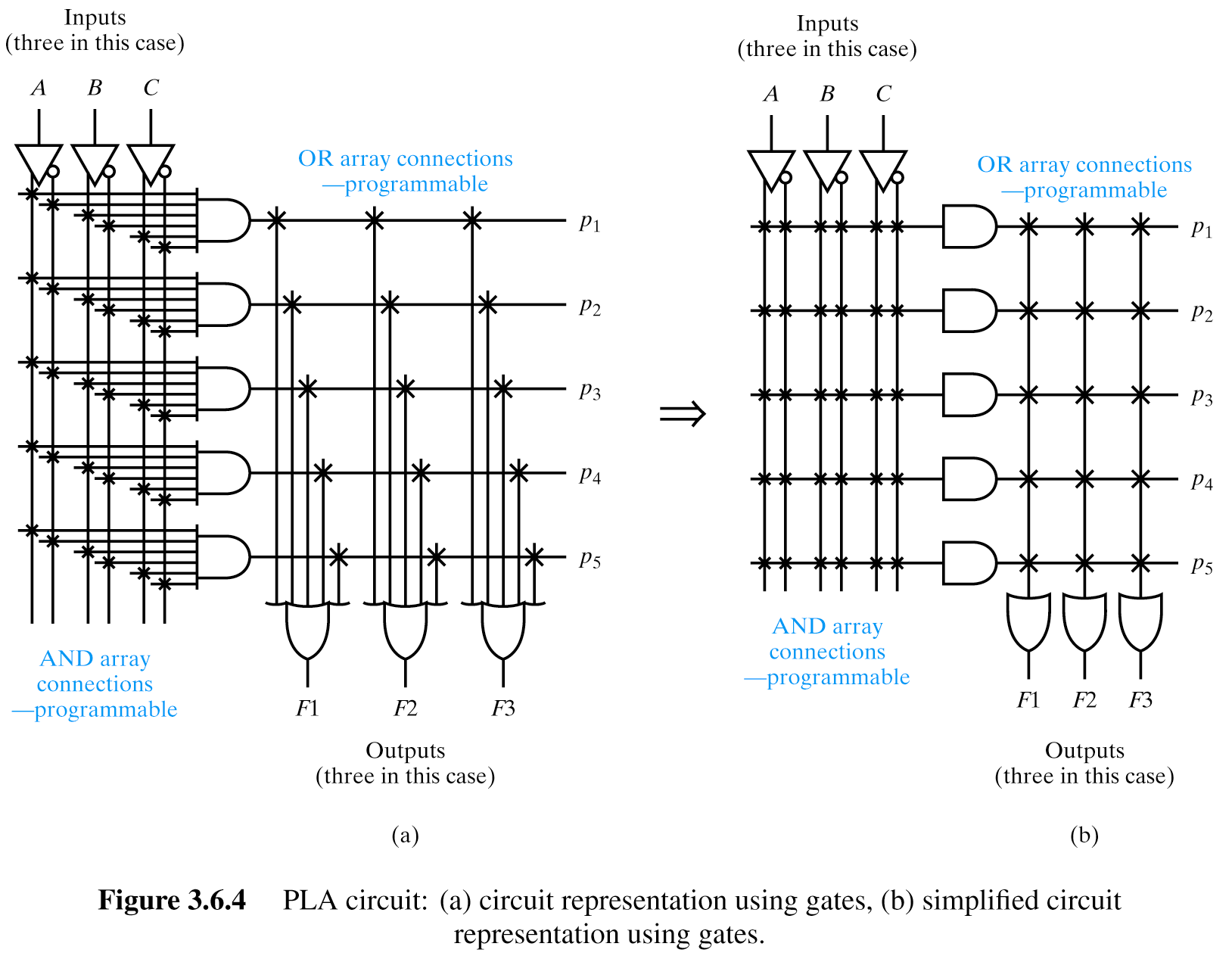 10
PALs/GALs
No product term sharing
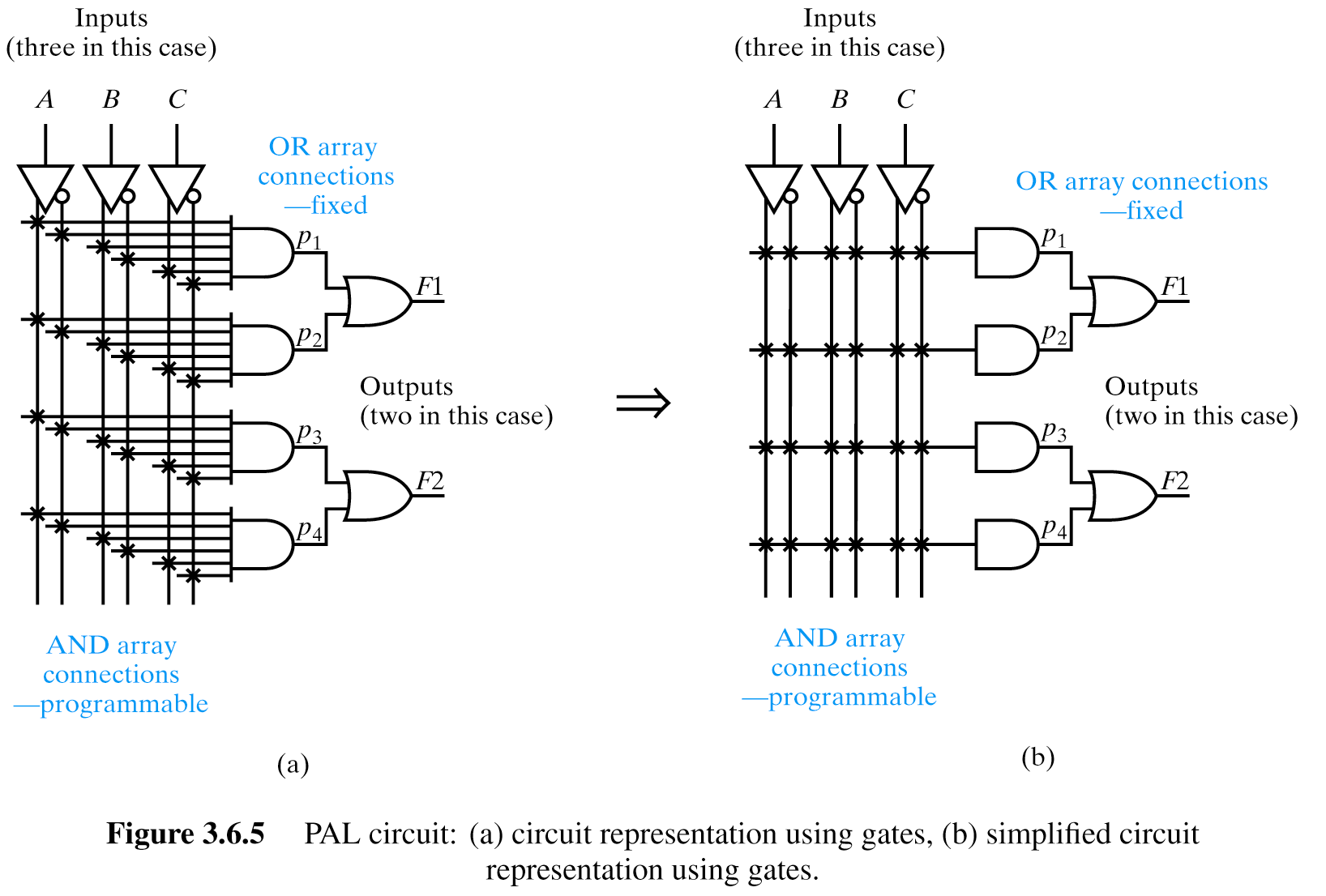 This example shows a PAL that doesn’t permit product term sharing
11
PAL with function sharing or additional inputs
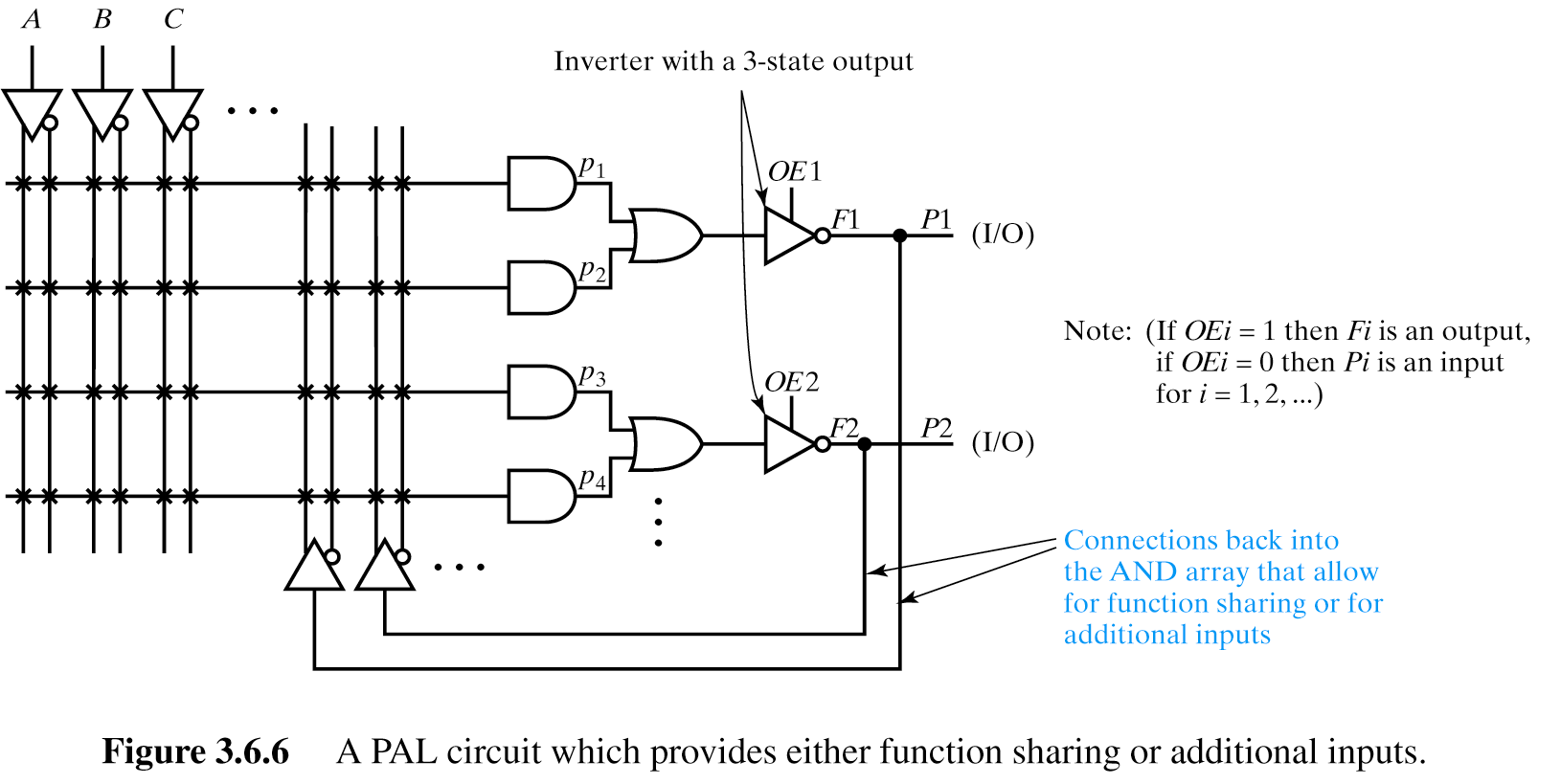 12
Advantages to PLDs
Shorten design time
Rapid prototyping!

Rapid design changes
Reprogrammable
No masks, jumpers, PCB traces

Decrease PCB “real estate”
Less space than multiple standard logic packages

Improve reliability
Fewer packages, fewer external interconnects
13
PALxxyyzz Nomenclature
xx	Maximum number of AND array inputs
zz	Maximum number of dedicated outputs
 y	Type of outputs

      Combinational
	H	active high
	L	active low
	P	programmable
	C	complementary
      Registered
	R	registered
	RP	registered, with programmable polarity
      Versatile
	V	programmable as combinational or registered
14
Nomenclature Examples
PAL3H2
	3 inputs
	2 outputs
	Active H outputs
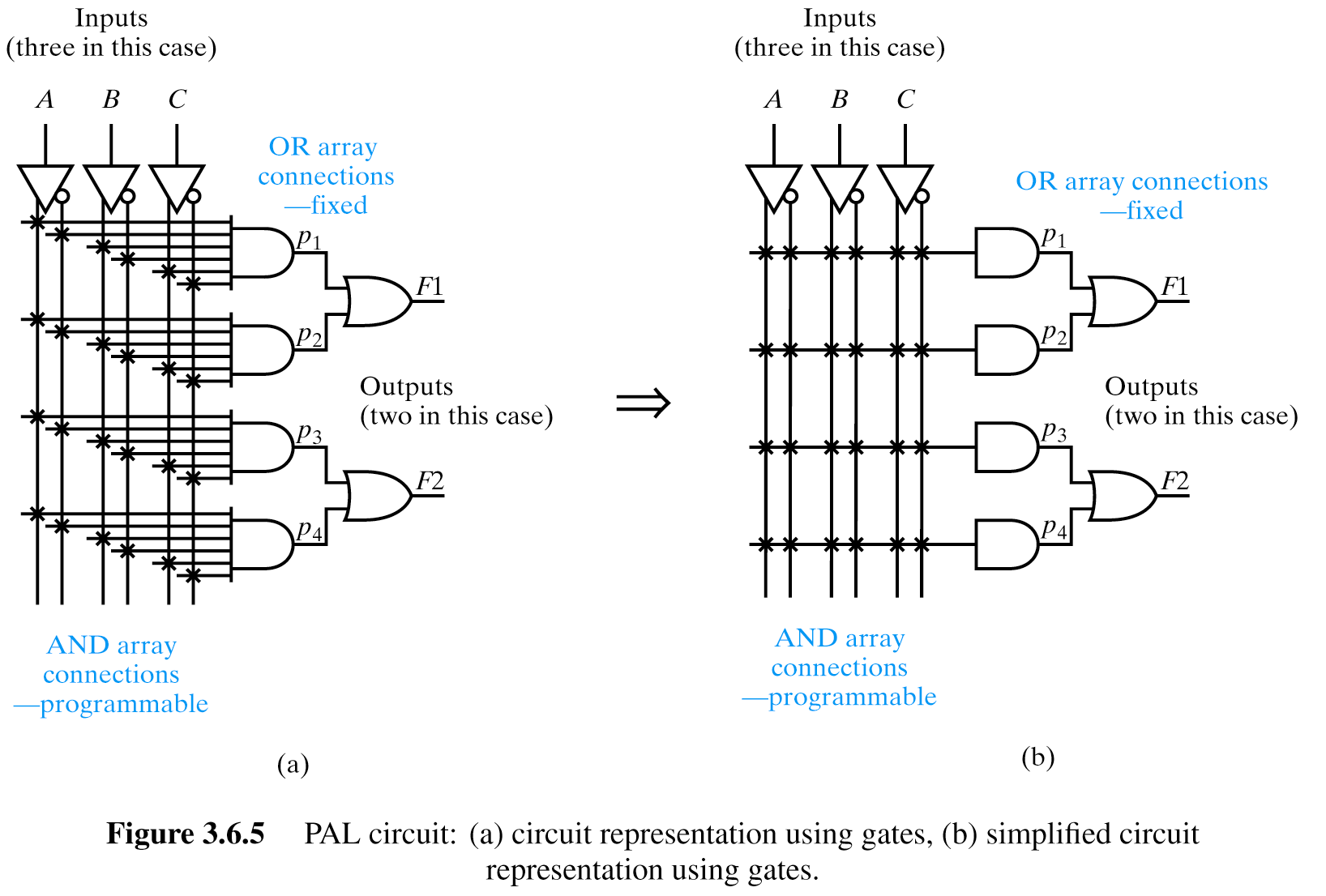 PAL16L8
	16 inputs
	 8 outputs
	Active L (0s of function)
PAL22V10
	22 inputs
	10 outputs
	Active L or H (1s or 0s)
	Registered if desired
15
PAL
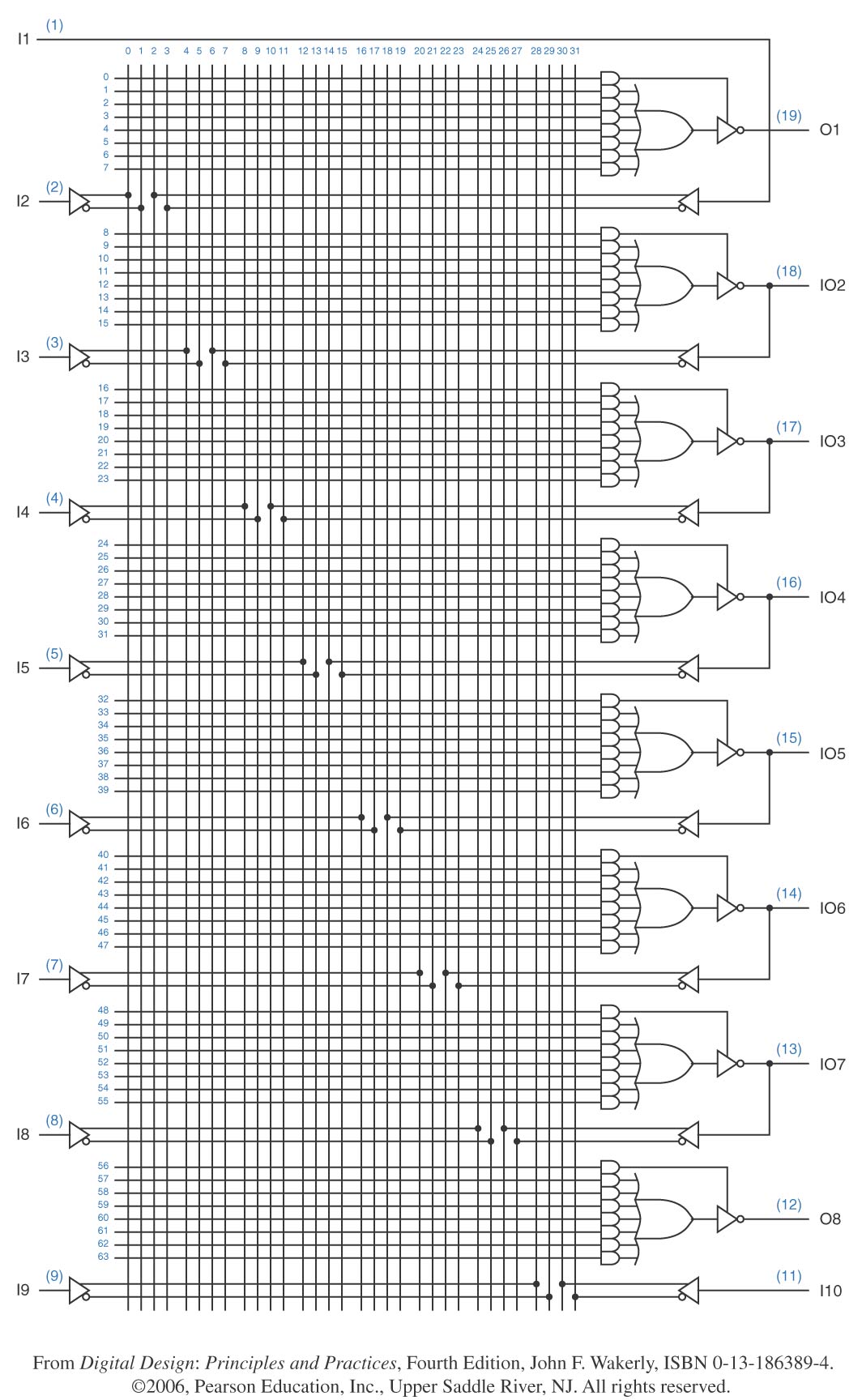 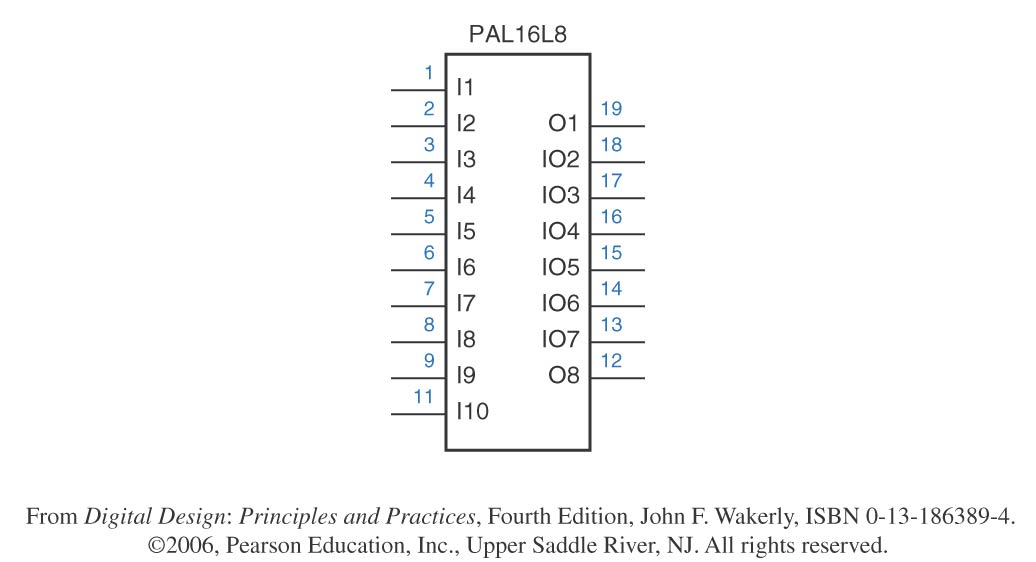 16
GAL
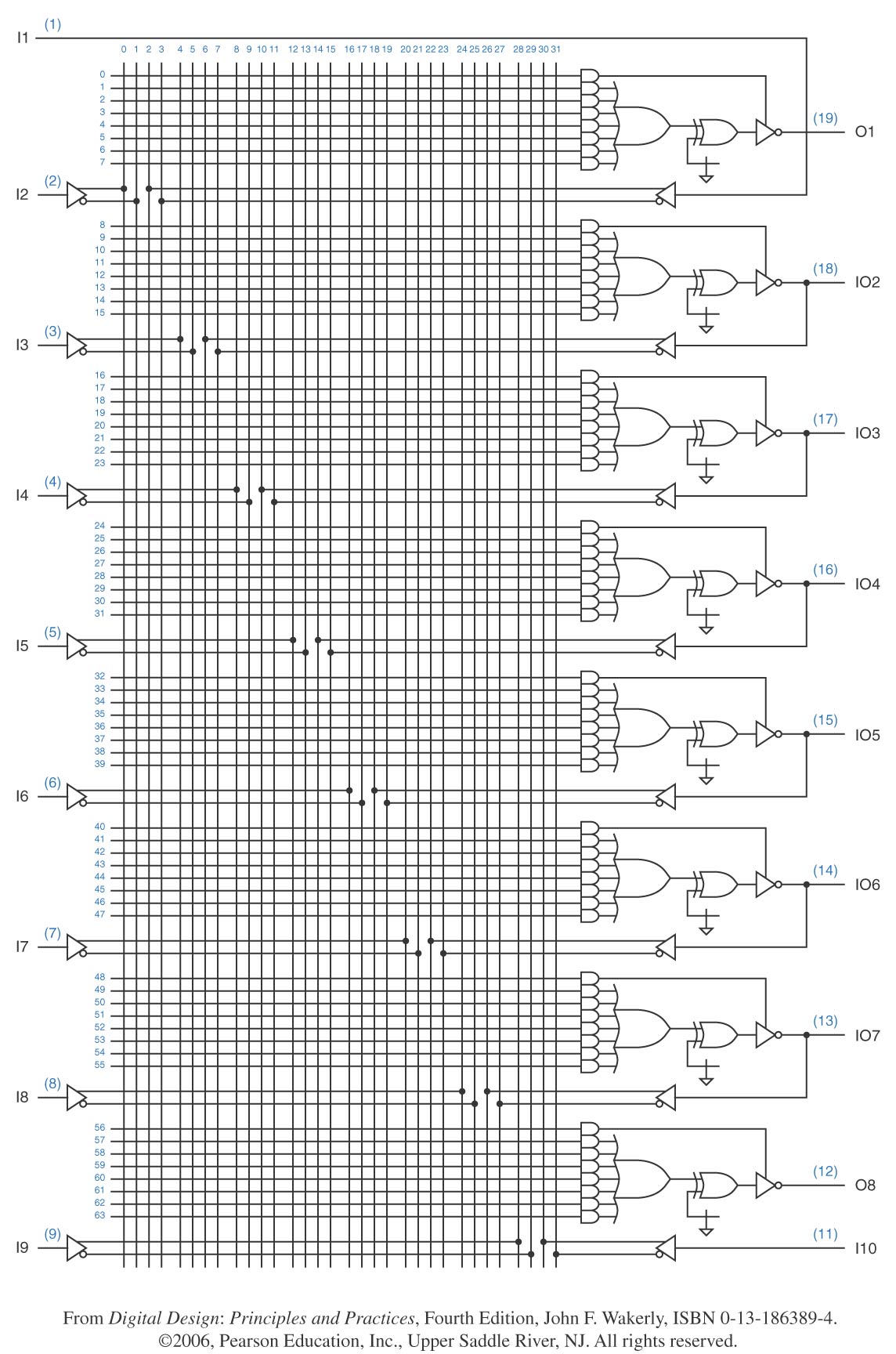 Emulate any PAL
Reprogrammable
  Fuses are non-volatile memory cells
17
CPLDs – Complex PLDs
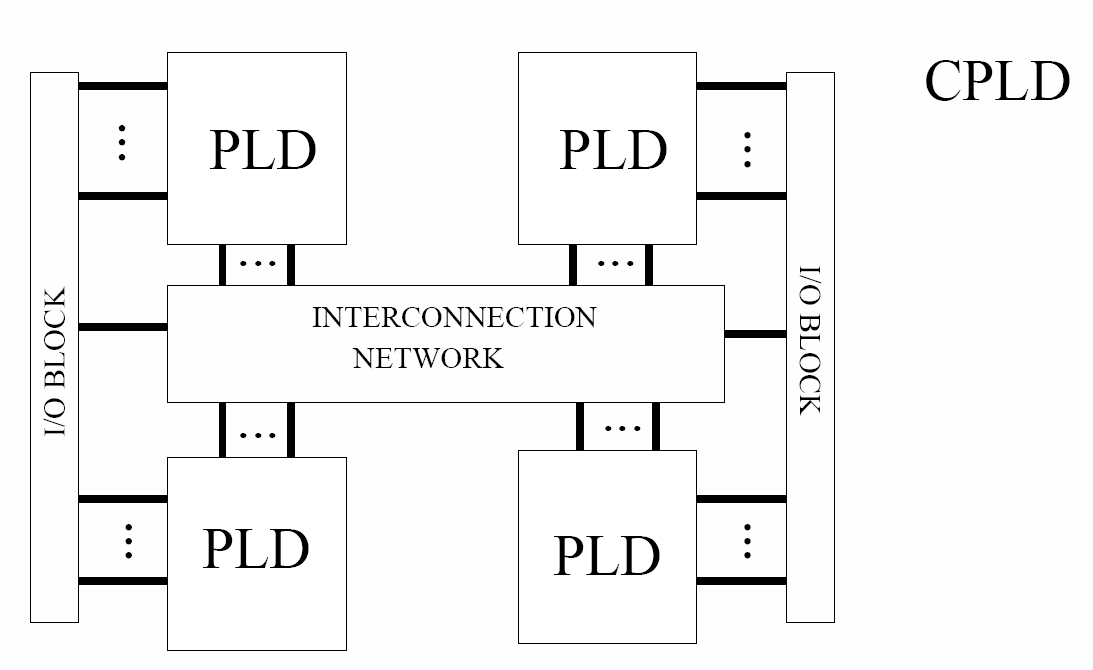 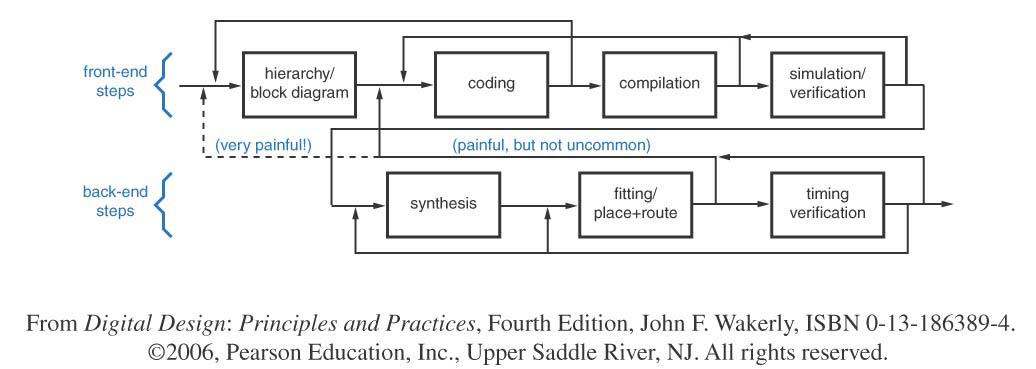 18
Designing with PROMs
A  B  C      F
0   0   0      0
0   0   1      0
0   1   0      1
0   1   1      0
1   0   0      0
1   0   1      0
1   1   0      1
1   1   1      1
Additional functions/outputs – wider bit word
Address          Data
00000      0XXXXXXX
00001      0XXXXXXX
00010      1XXXXXXX
00011      0XXXXXXX
00100      0XXXXXXX
00101      0XXXXXXX
00110      1XXXXXXX
00111      1XXXXXXX
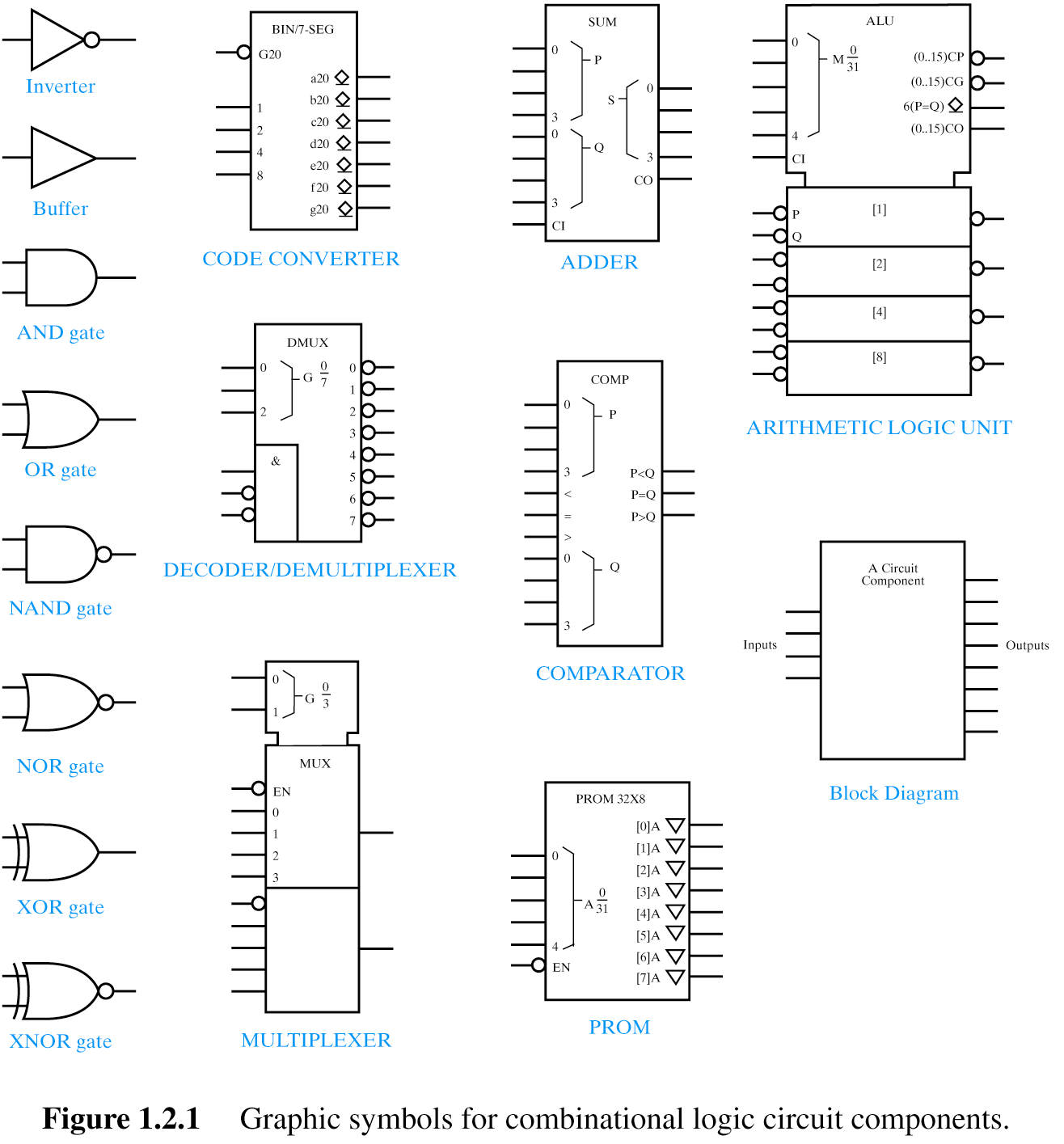 F
C
B
A
19
Example of implementing the same function with PROM, PLA and PAL
A  B   F1  F2  F3  F4
0   0    1    0    1    0
0   1    1    1    1    1
1   0    0    1    1    1
1   1    0    1    0    0
Example
Implement:
	an inverter (NOT)
	an OR gate
	a NAND gate
	an XOR gate
With:
	a PROM
	a PLA
	a PAL
21
A  B   F1  F2  F3  F4
0   0    1    0    1    0
0   1    1    1    1    1
1   0    0    1    1    1
1   1    0    1    0    0
Fuse map
Address   Data
      0          A
      1          F
      2          7
      3          4
PROM Implementation
NOT, OR, NAND, XOR
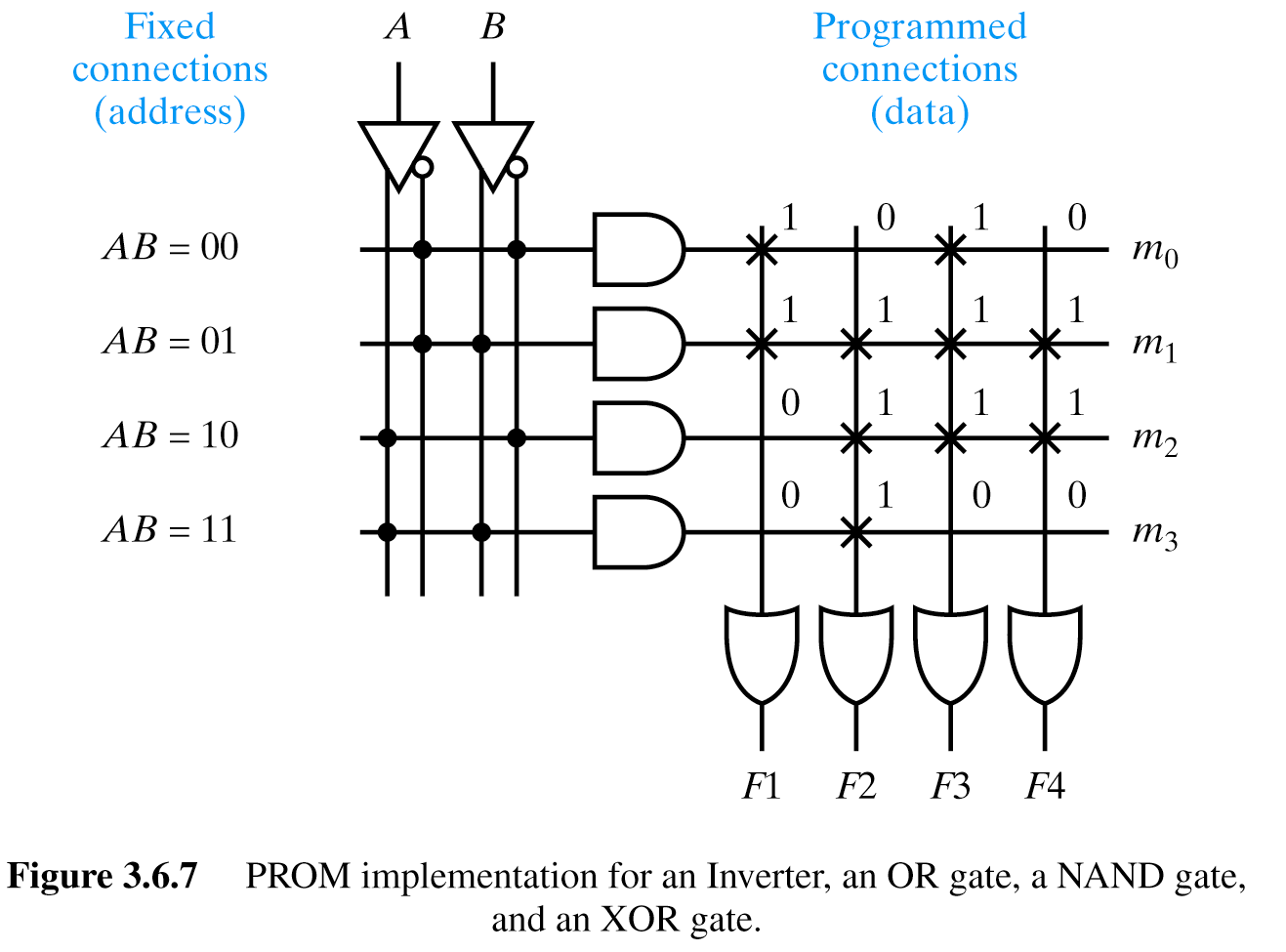 22
A  B   F1  F2  F3  F4
0   0    1    0    1    0
0   1    1    1    1    1
1   0    0    1    1    1
1   1    0    1    0    0
PLA Implementation
NOT, OR, NAND, XOR
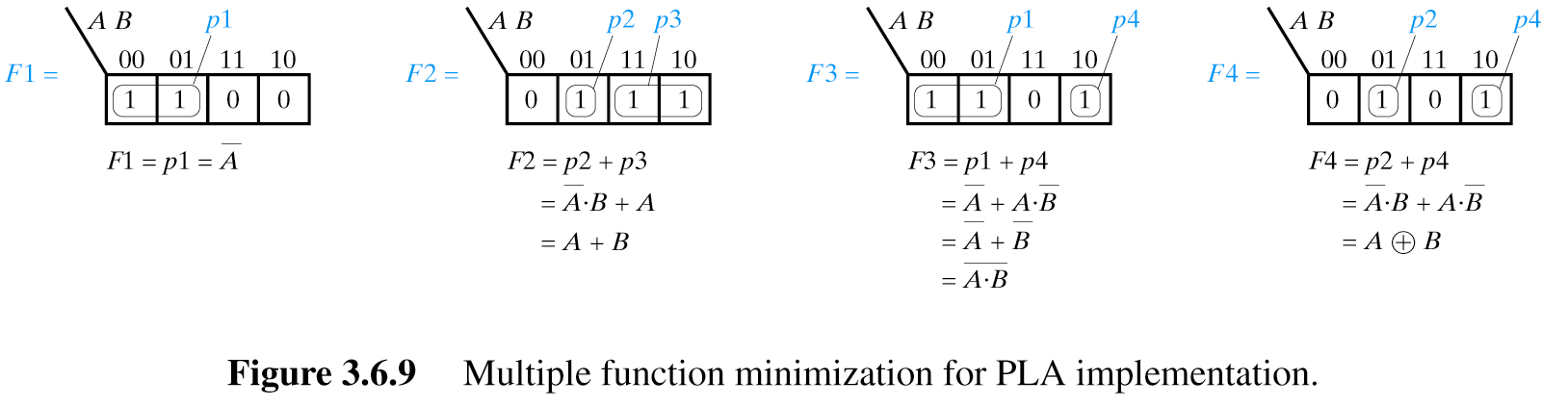 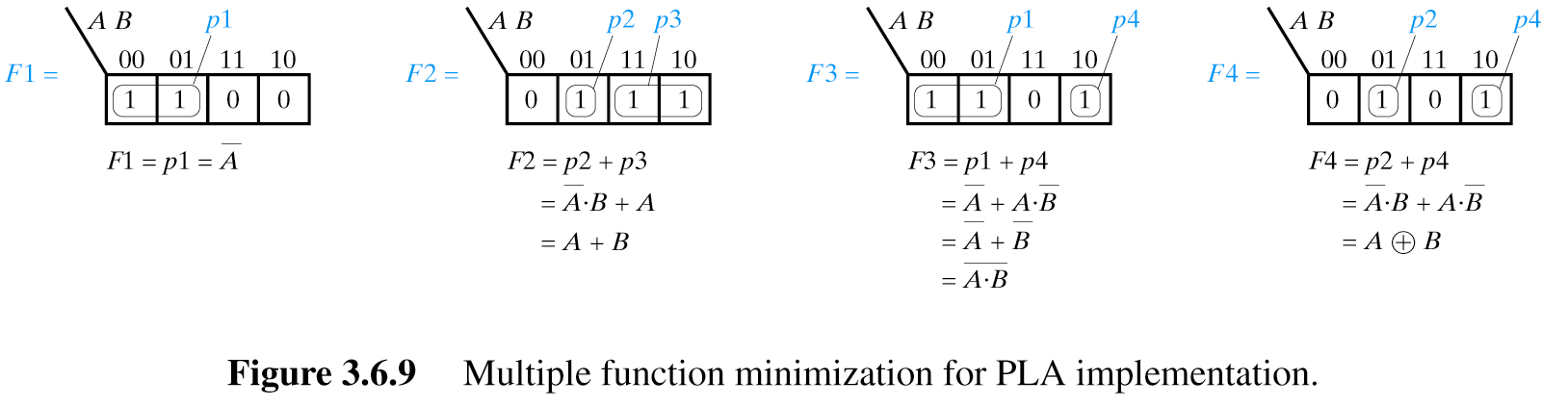 What would have happened if we’d chosen a different covering for the K-map for F3?  
Same number of terms…
Unable to share since the B’ term isn’t used anywhere else
23
A  B   F1  F2  F3  F4
0   0    1    0    1    0
0   1    1    1    1    1
1   0    0    1    1    1
1   1    0    1    0    0
PLA Implementation
NOT, OR, NAND, XOR
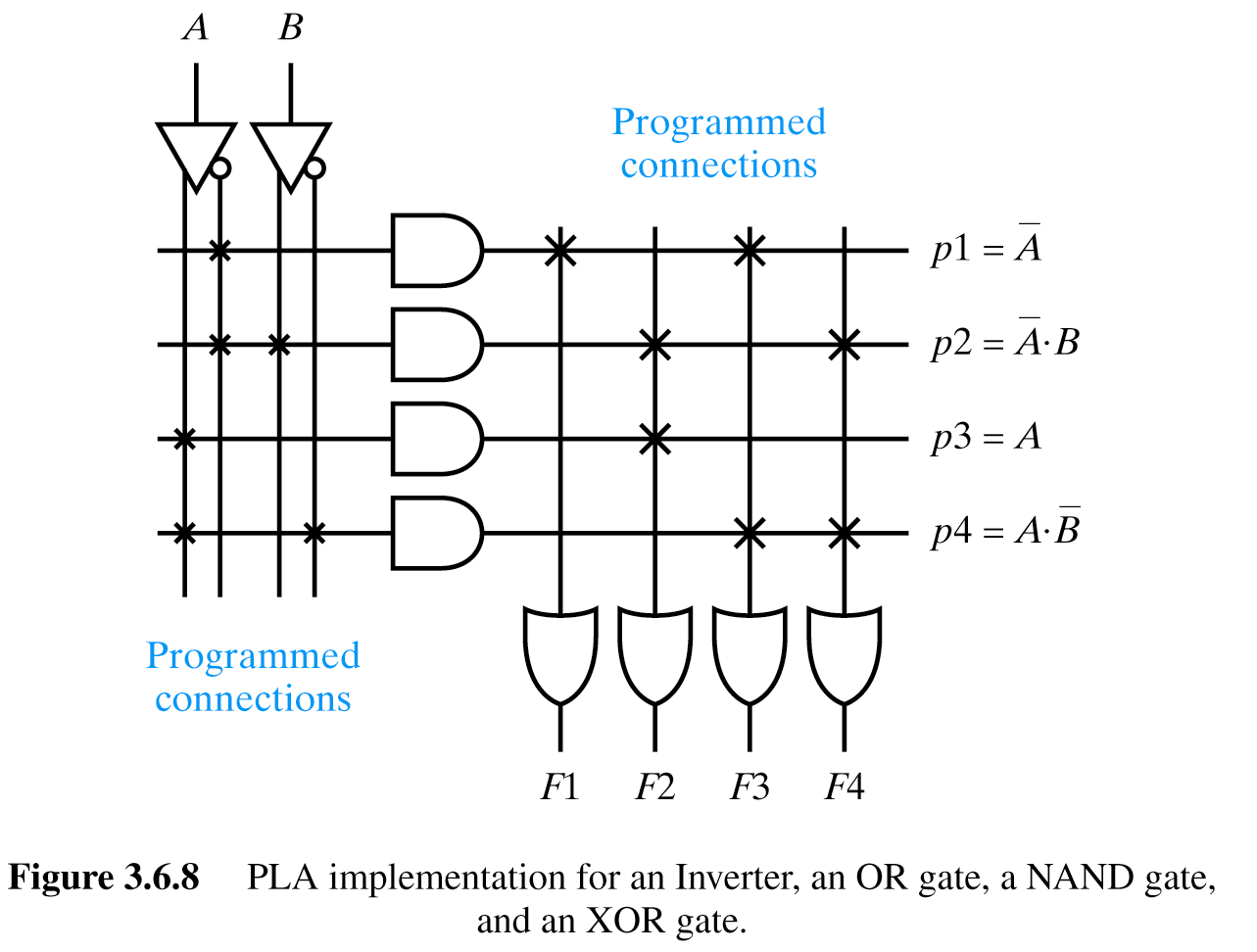 What are the shared product terms?   
Highlight in red
24
PAL Implementation
A  B   F1  F2  F3  F4
0   0    1    0    1    0
0   1    1    1    1    1
1   0    0    1    1    1
1   1    0    1    0    0
NOT, OR, NAND, XOR
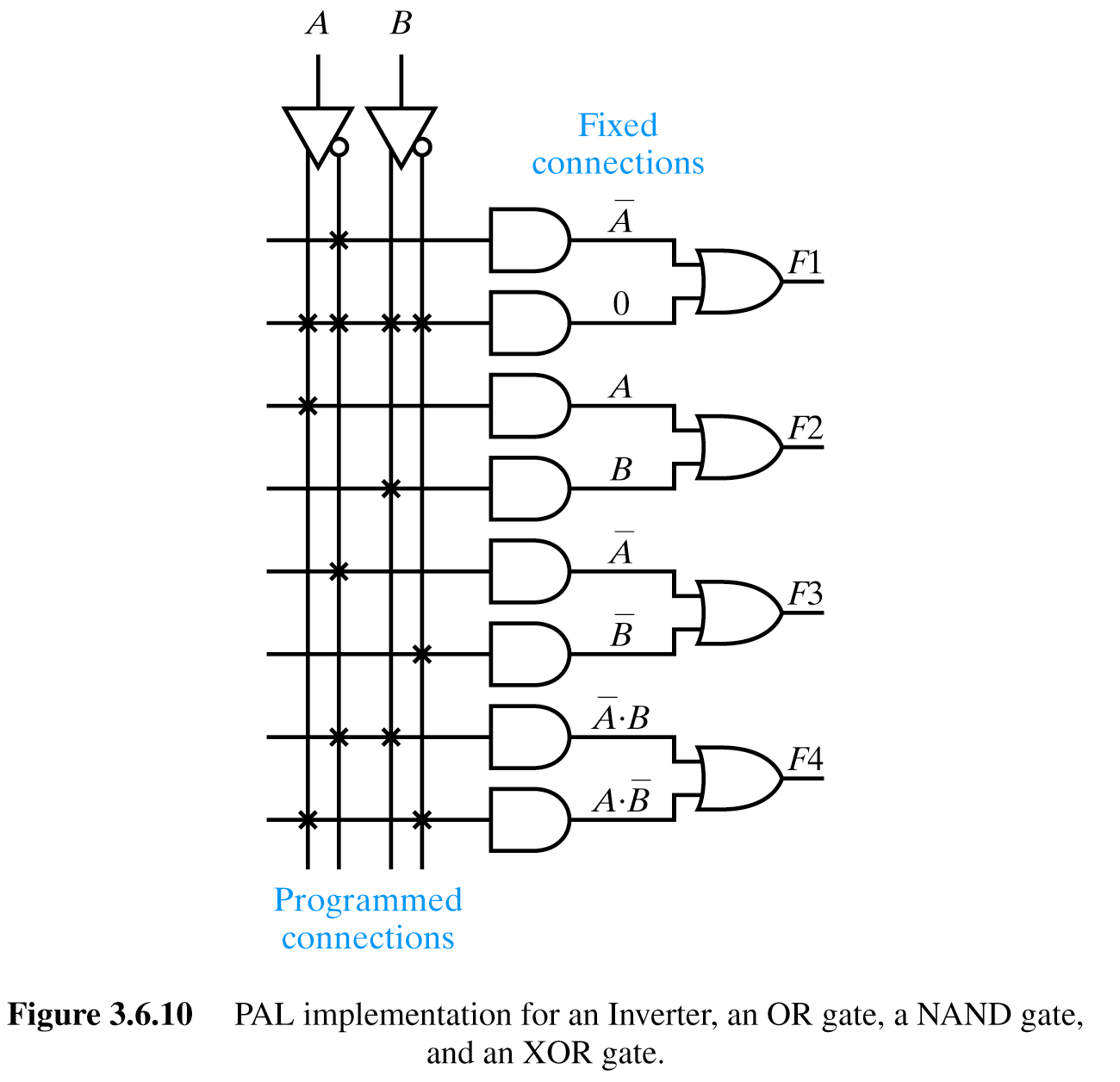 25
Logic Conventions
Positive Logic Convention (PLC)
Signals always “active high” (“asserted high”)
Bubble or negation indicator to show complementation

Direct Polarity Indication (DPI)
“mixed logic” notation
Suffix (H) or (L) indicates active high or active low
Polarity indicator or wedge to indicate active low
PLC		DPI		Type of
Signal Name	Signal Name	Signal

A or A(H)	A(H) or A(L)	Active High
B or B(H)	B(H) or B(L)	Active Low
26
Indicator Matching
Positive Logic Convention (PLC)
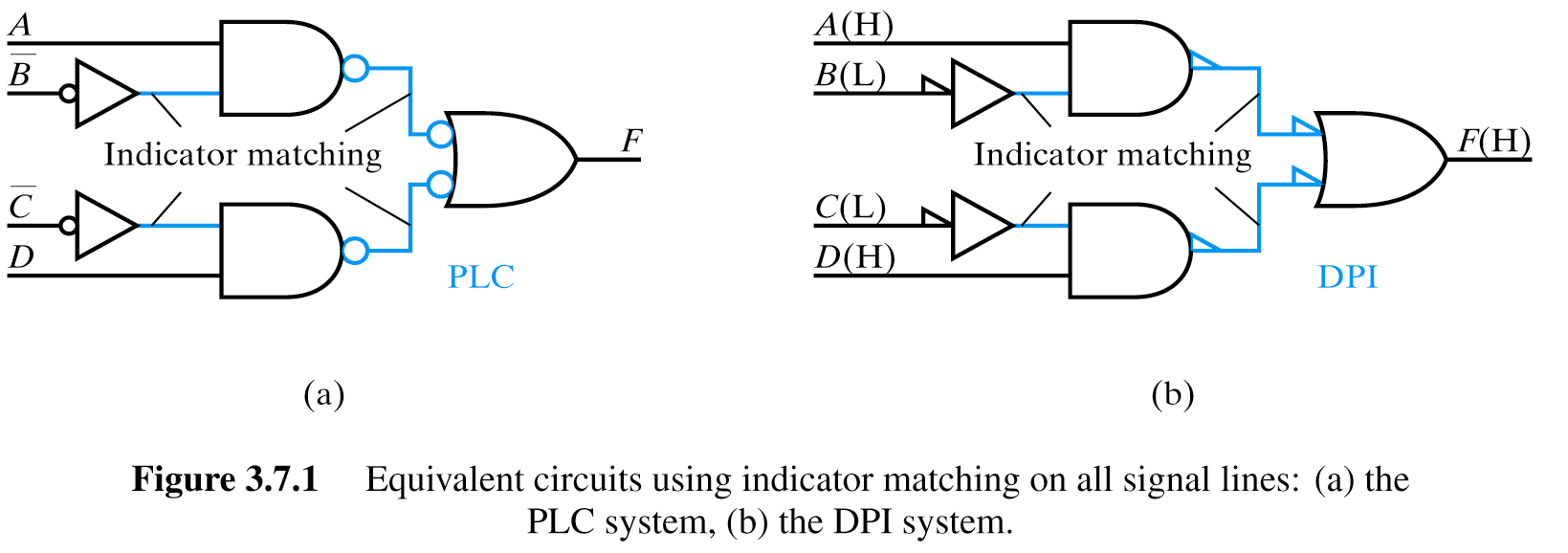 Direct Polarity Indication (DPI)
27
Detailed DPI Example
This is correct only if we assume the input names given
28
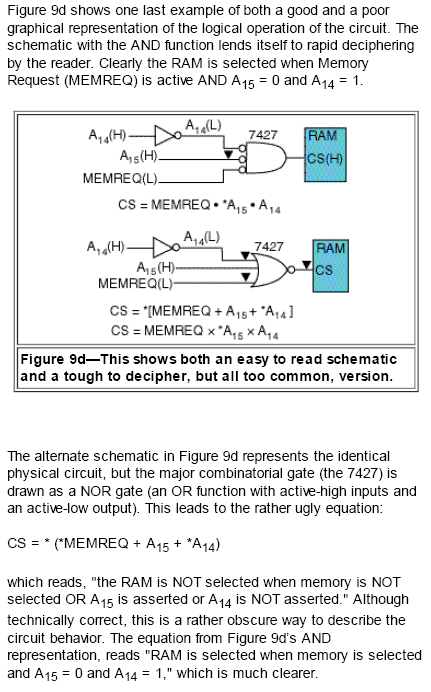 29
Databook Examples
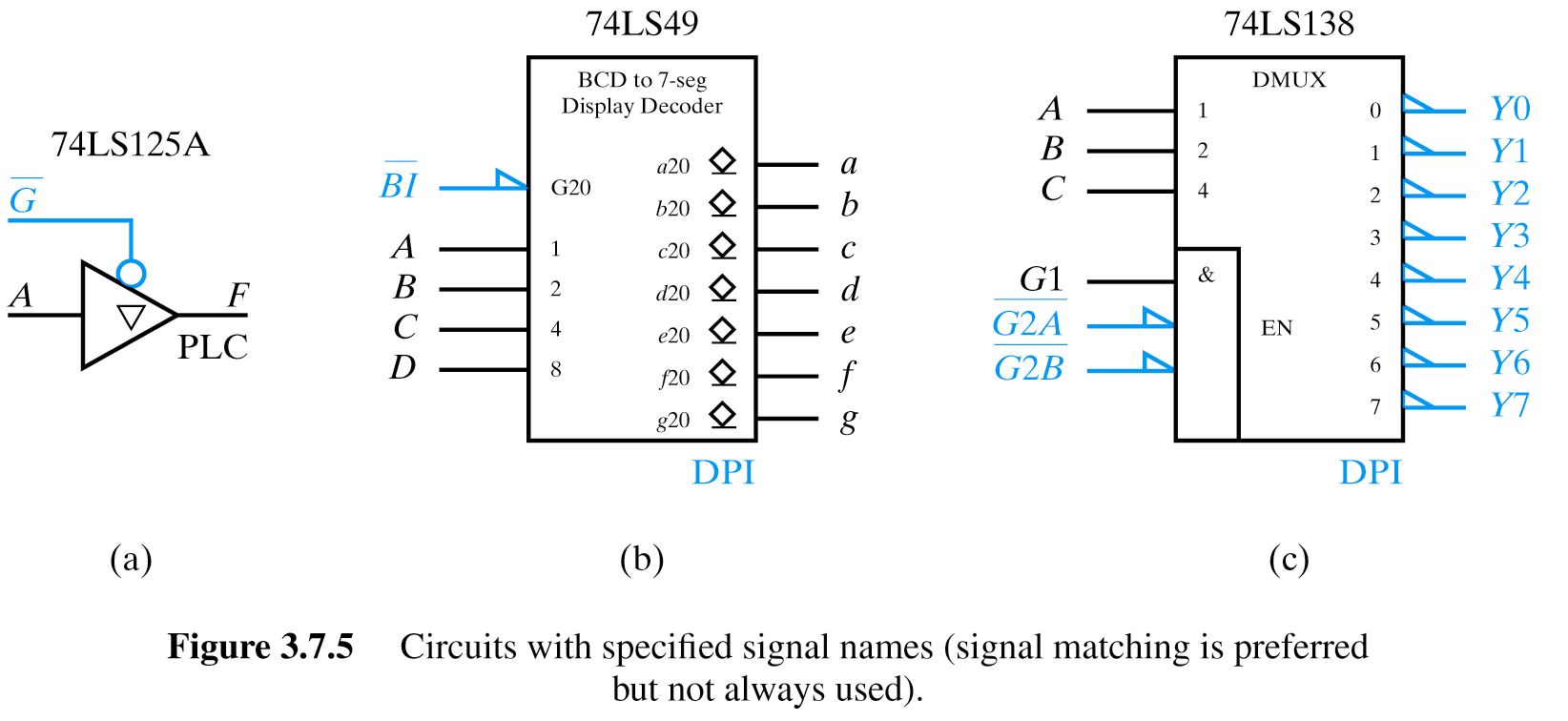 Three-state bus buffer (buffer/driver).  

High impedance or “Z” – will be discussed later

G is active low enable.   A/F are active H.
30
REFER TO DATA SHEET IN CLASS!!!
Databook Examples
BCD to 7-segment display decoder with blanking control
Blanking input (BI) will be discussed in detailed example shortly
Open-collector outputs likewise (diamonds)
Symbol uses DPI with positive logic with signal matching  (all active high except BI which has overbar and wedge)
Could have used A(H)…D(H) and a(H)…g(H) and BI(L)  -- no overbar!
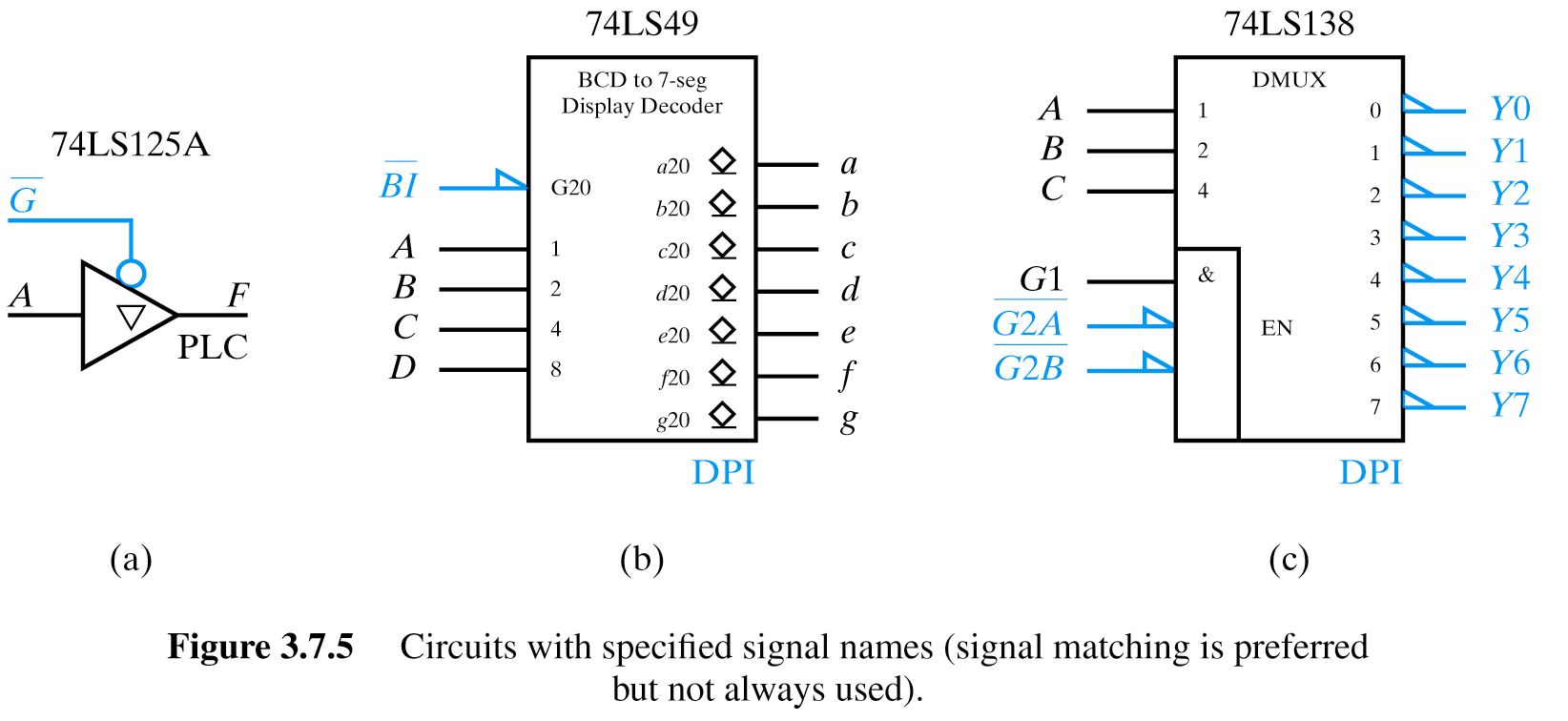 31
Databook Examples
DMUX
DMUX is decoder with an enable input.  
Note G2A and G2B are active low while G1 is active H
Outputs are active L (unlike text!) and are note signal name matched
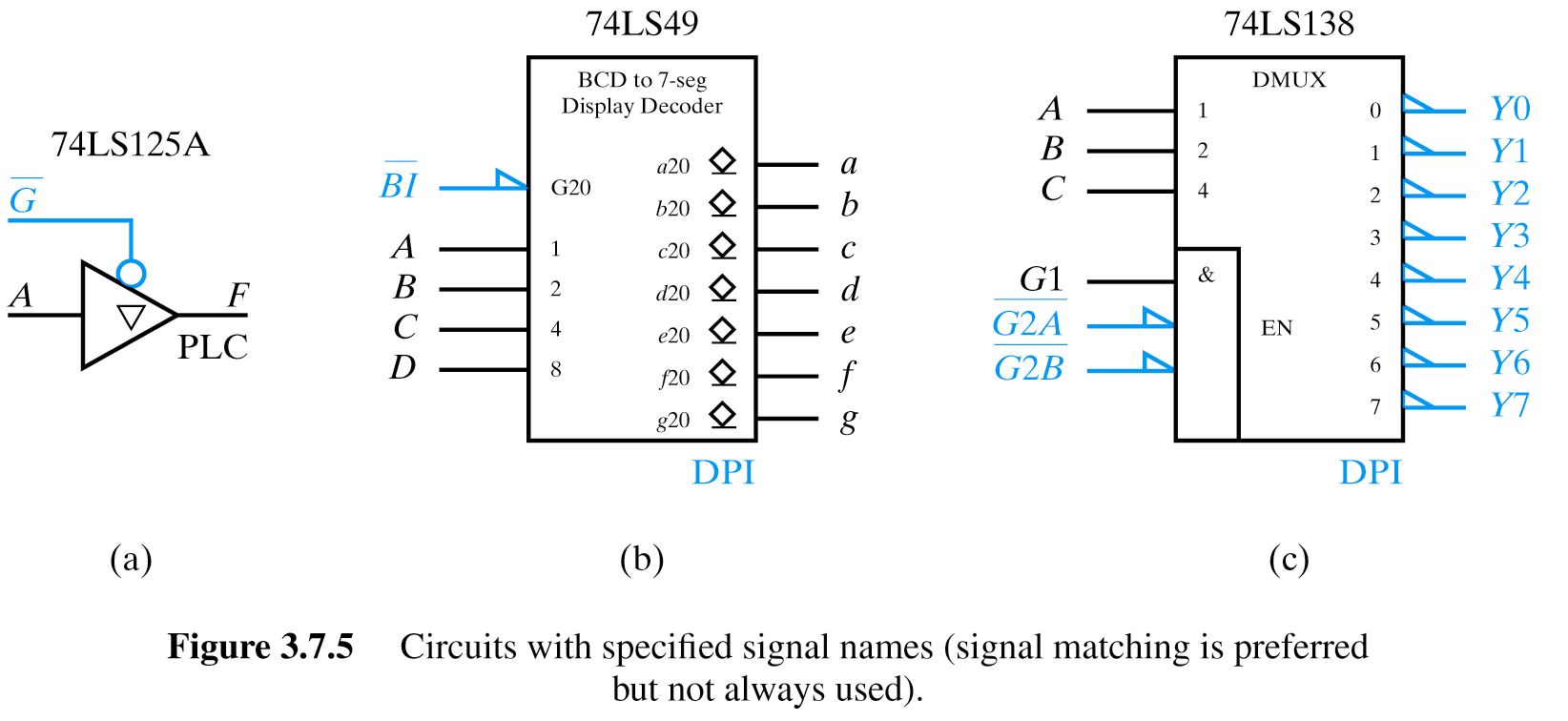 32
Sources
Prof. Mark G. Faust
John Wakerly